Качество чтения и понимания текста на уровне начального общего образования

Тема: Основные подходы к формированию читательской грамотности в современной начальной школе
Прошлякова Татьяна Николаевна, муниципальное общеобразовательное учреждение «Средняя школа №18», учитель начальных классов
Как читают современные дети?
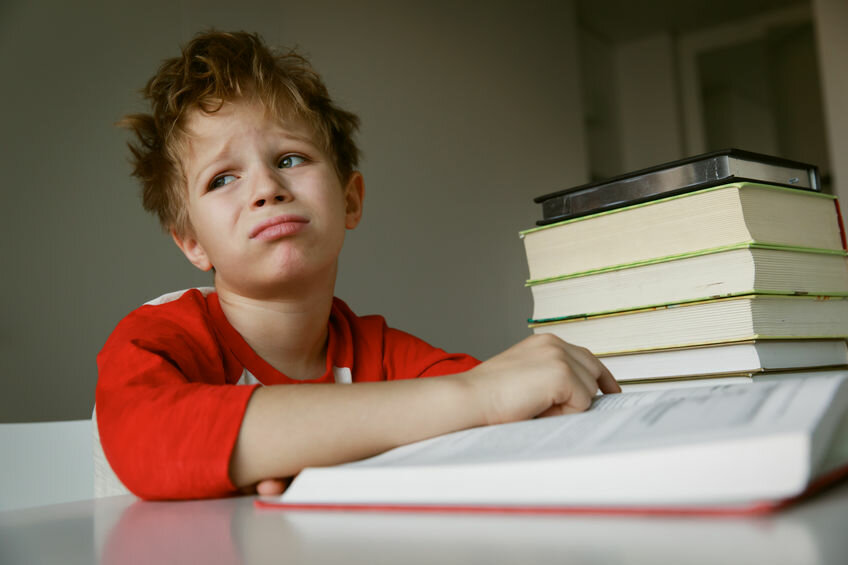 Что читают современные дети?
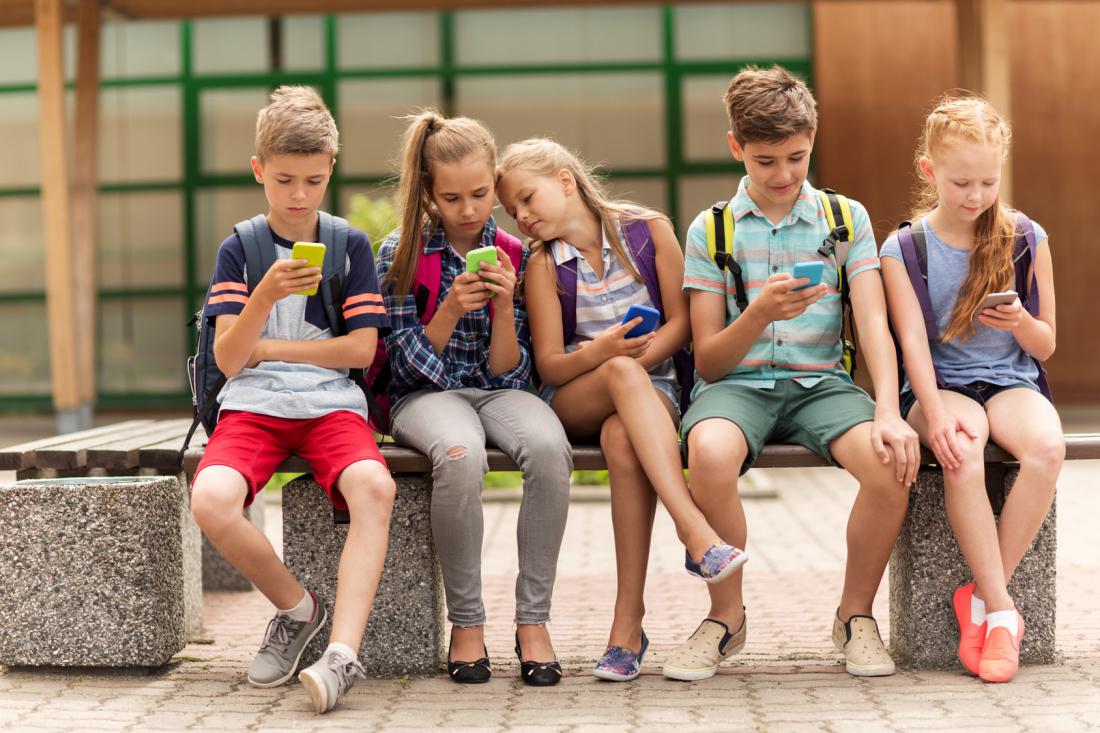 Дилемма
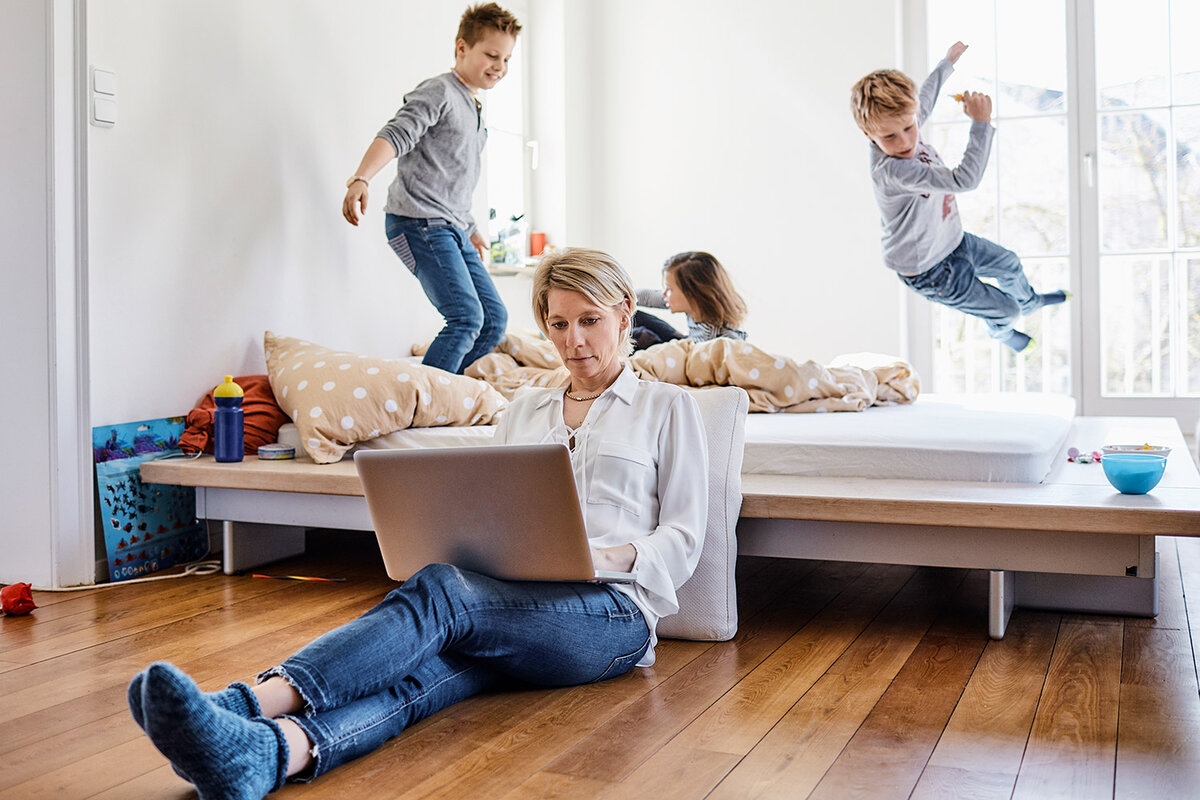 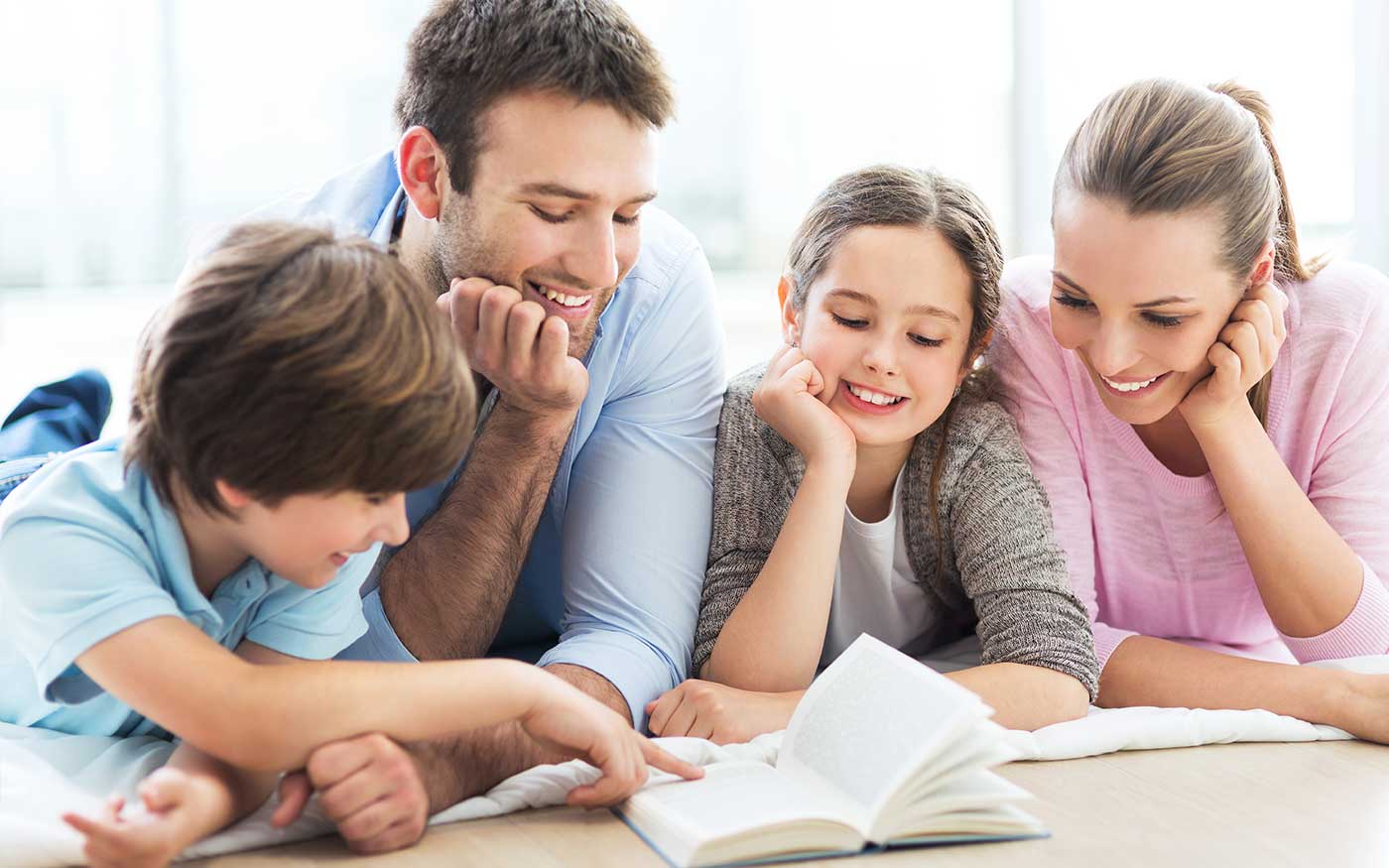 Что делать?
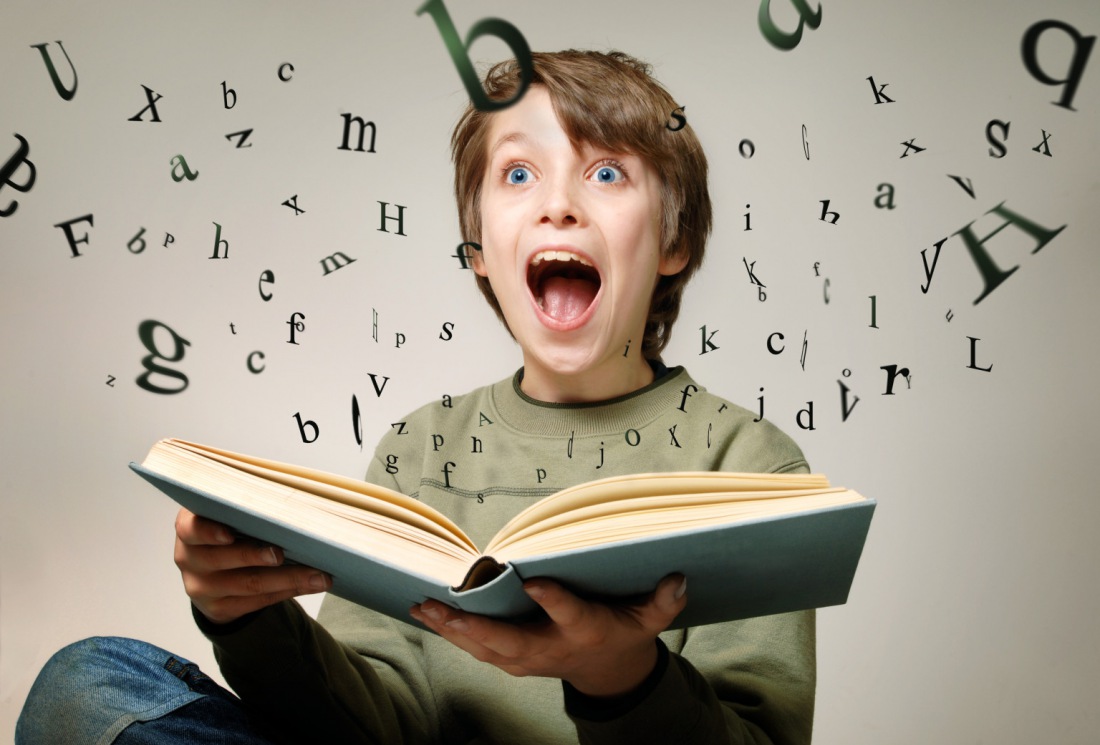 повысить мотивацию к чтению
Основные пути
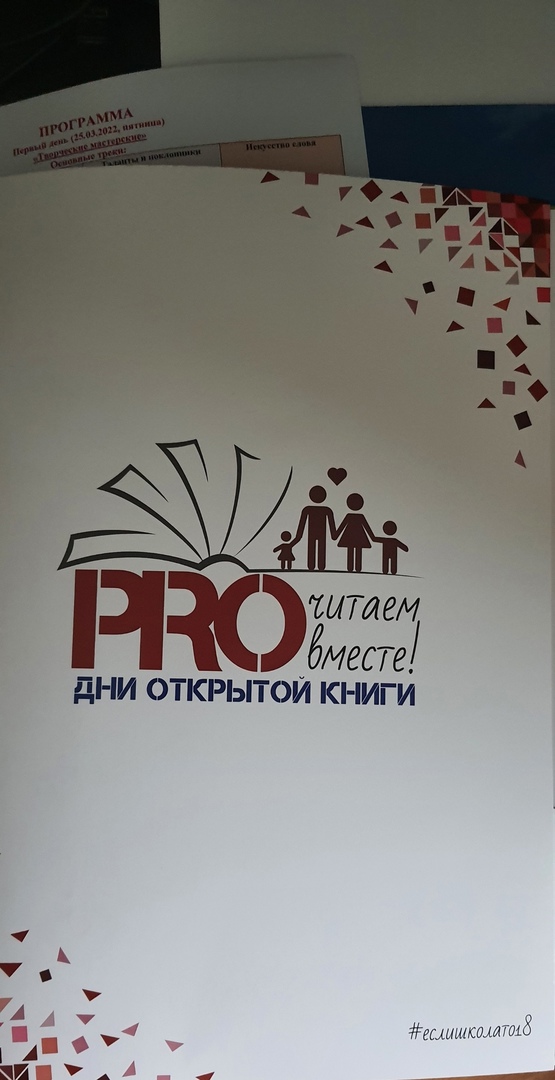 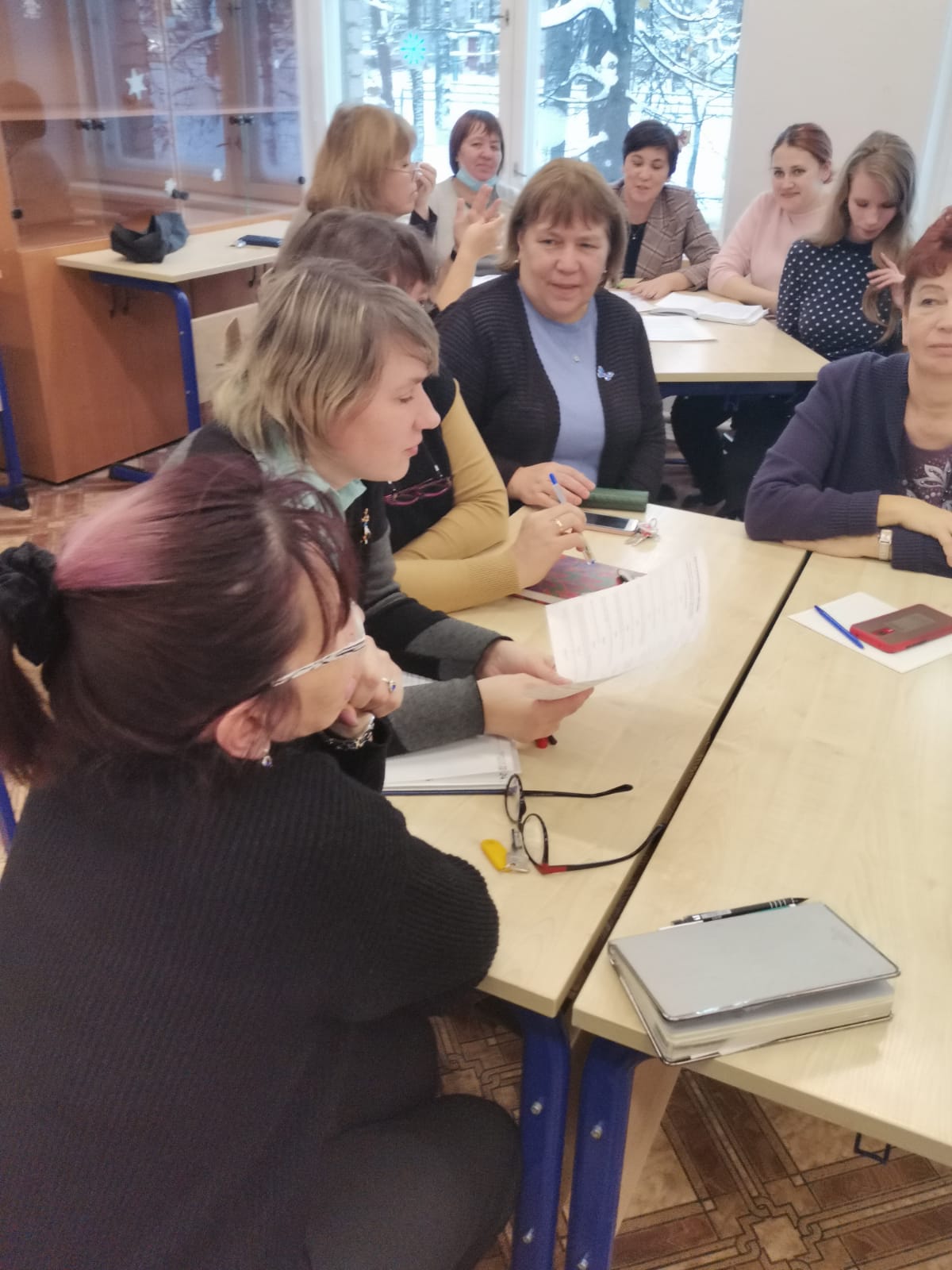 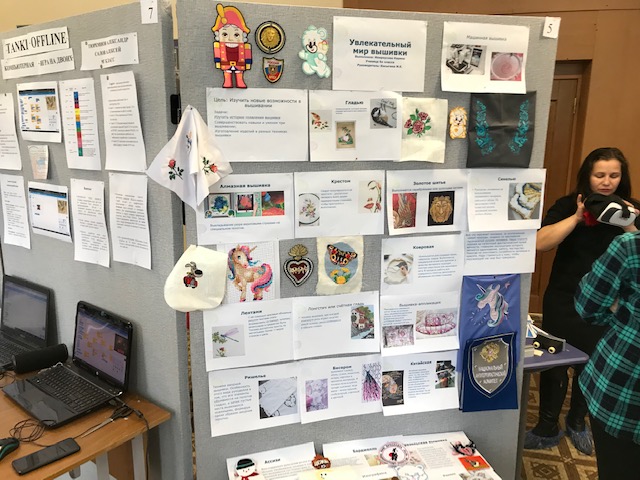 Основные пути
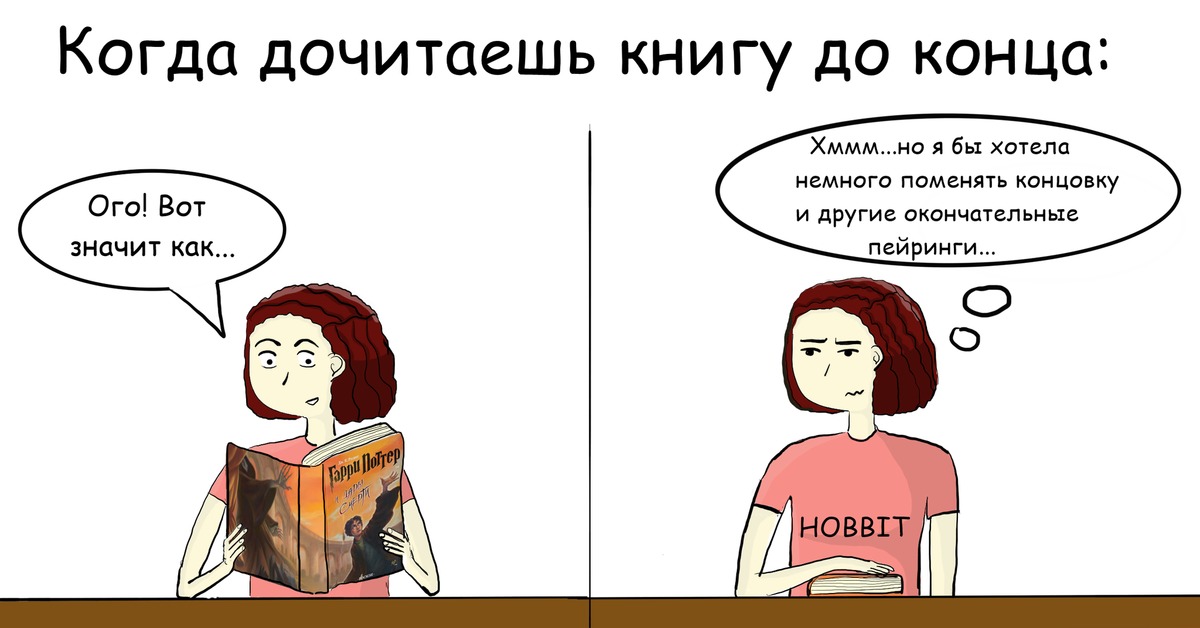 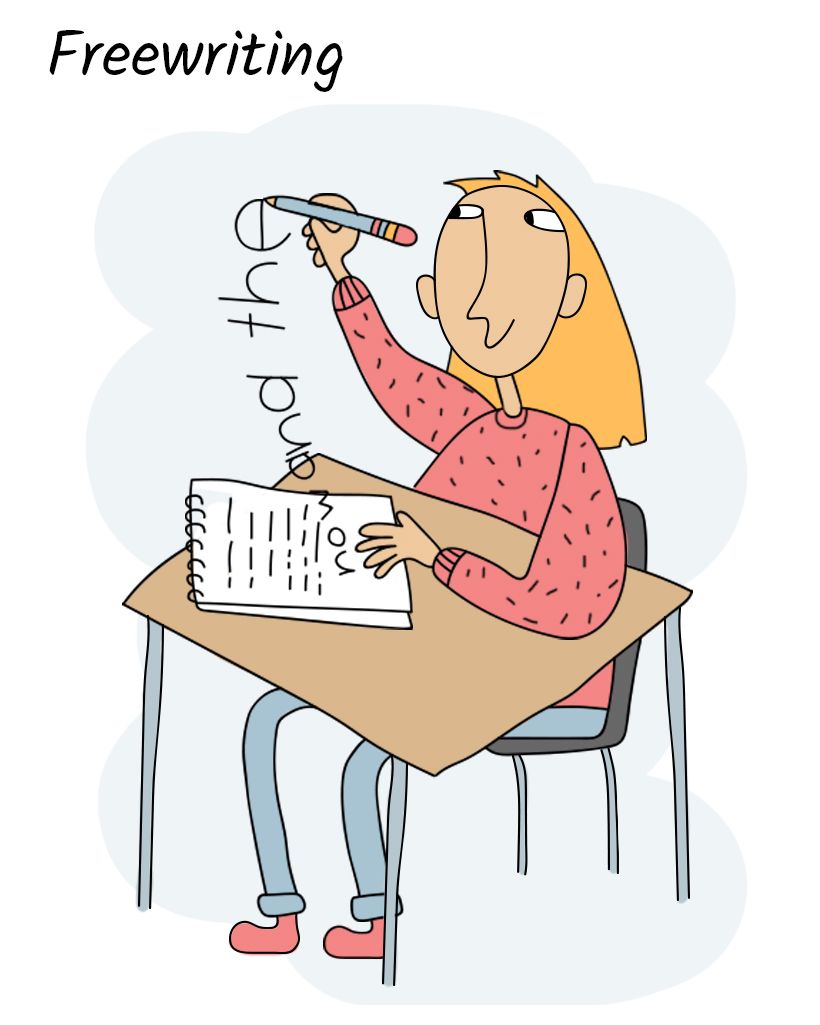 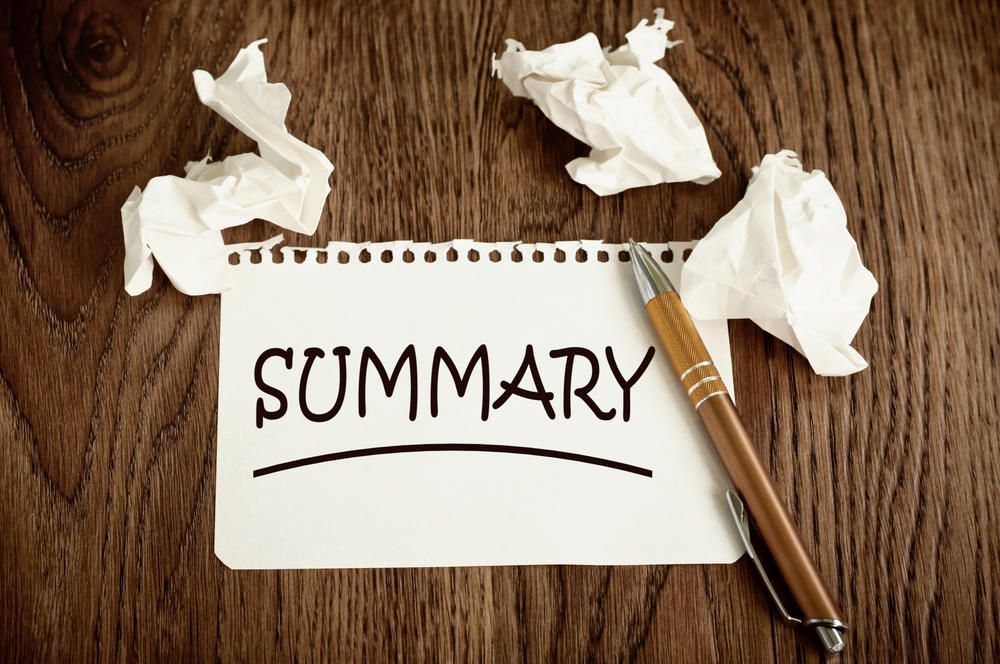 Фанфик
Саммари
Фрирайтинг
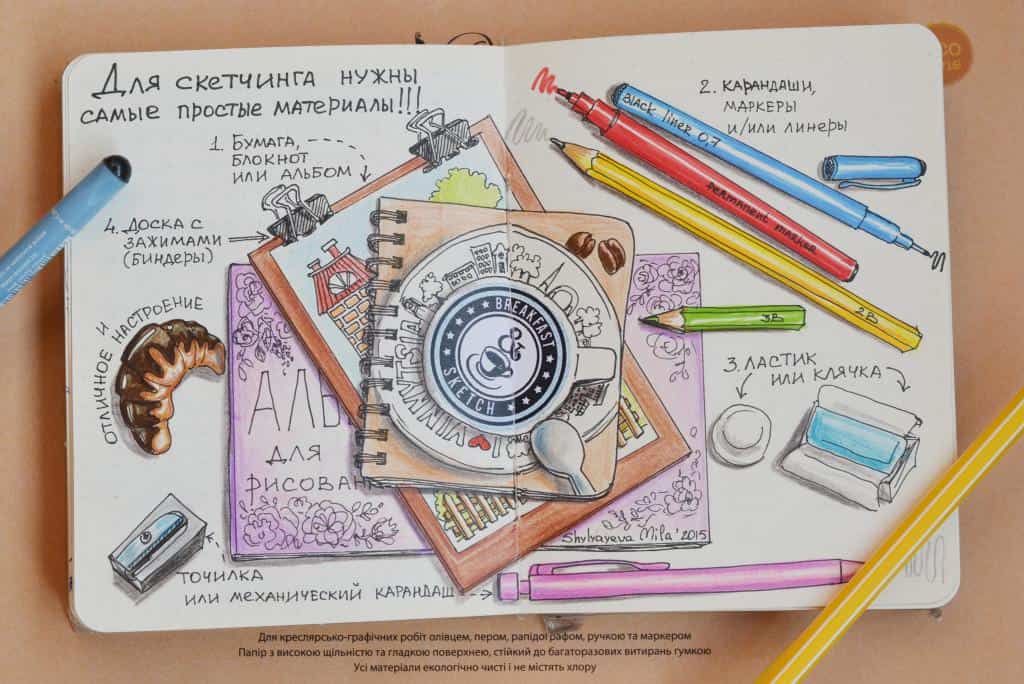 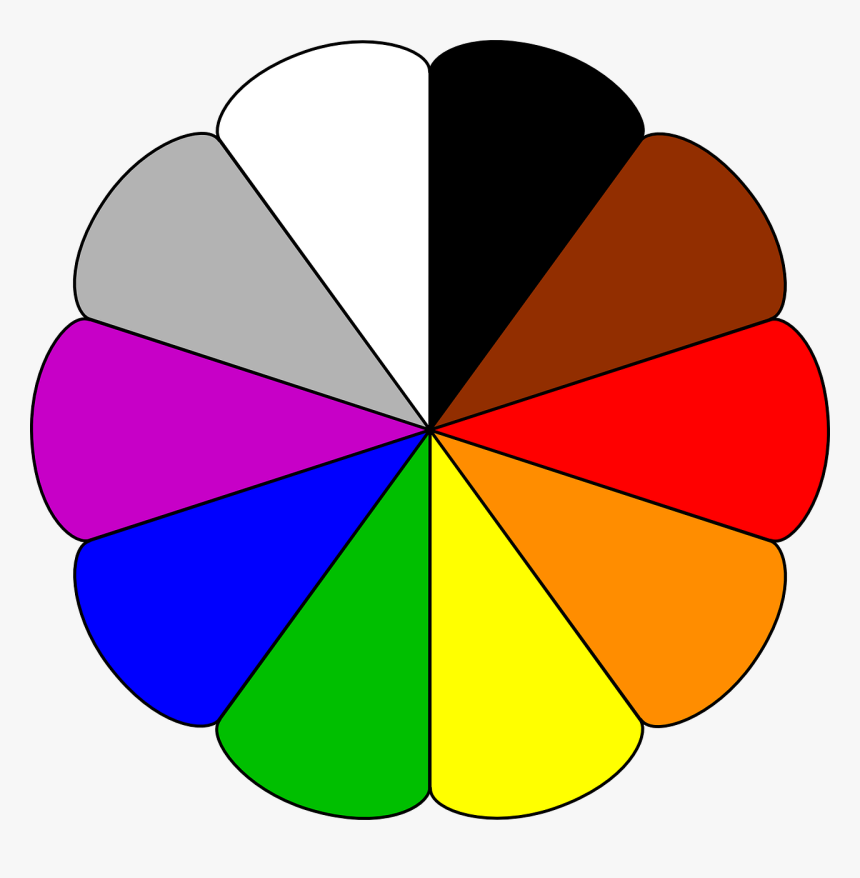 Цветограмма
Скетчинг
Выводы
Участие в детей и их родителей в общественных акция связанных с книгой.
Публичные совместные выступления детей и их родителей на различных конкурсах, салонах и других мероприятиях.
Повышение квалификации самих педагогов в области развития читательской компетенции в современных условиях.
Применение современных методик в области формирования читательской компетентности у детей.
Учет интересов детей при выборе произведения для совместной работы.
Спасибо за внимание!
Контактная информация:
E-mail: